Grad Student 2020-2021
Financial Aid Office  
Presented by: Veronica Medina, 
Financial Aid Wellness Coordinator
California State University, San Bernardino
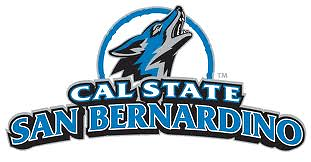 Topics to be Covered
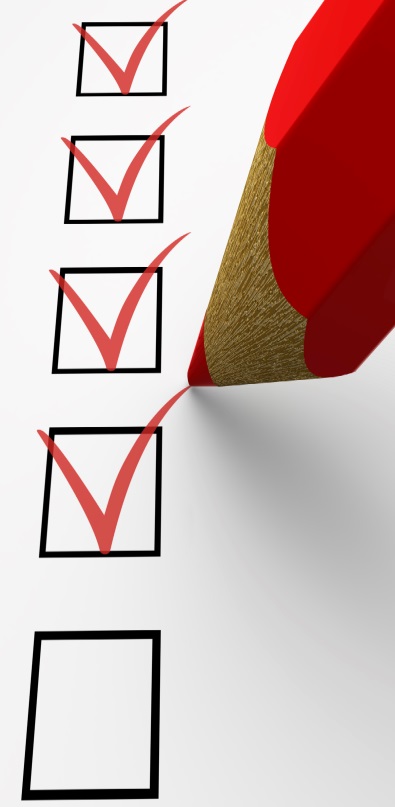 Complete your FAFSA
Grants Available 
Scholarship Application
Loans Available
Financial Aid Contact Information
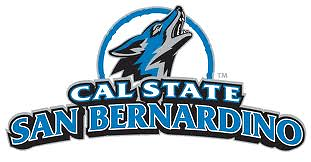 CSU Graduate Equity Fellowships
A CSU Graduate Equity Fellowship is available to graduate students with financial need who are economically disadvantaged and who have had success in overcoming educational disadvantages. Students may be awarded up to $2,000 in fellowships and a graduate assistantship in their department.
Applicants must file the Free Application For Federal Student Aid (FAFSA®) and complete the CSU Graduate Equity Fellowship (GEF) application.  A GEF paper application is available in the Graduate Studies Office (CH-123). Three letters of recommendation are needed from faculty and transcripts of previous work must be on file.
State University Grant (SUG)
Master’s eligibility criteria:
Must be a California resident;
Admitted into classified Master’s program (conditionally classified does not meet criteria);
Enrolled in 4 units of 500+ level courses or more;
Enrolled in a first Master’s program (2nd Master’s program or beyond not eligible);
Meet the Expected Family Contribution (EFC) range; and
Cannot accumulate more than 125% of units required to earn Master’s degree, e.g. a Master’s student who has earned more than 57 units towards a 45 unit Master’s degree program will no longer be eligible for a SUG award.
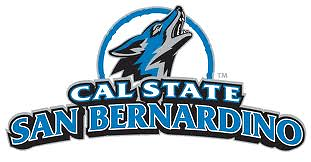 State University Grant (SUG) cont.
The maximum annual SUG award is up to the tuition/fee, and SUG does not cover additional campus charges. SUG funding is limited and based on availability of funding at time of review of a student’s financial aid record.  You may not receive a SUG if you are receiving another type of aid that pays your tuition fee costs.
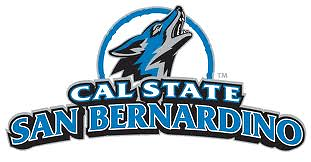 Graduate Business Grant (GBG)
Graduate students in the MS Accountancy or MBA programs are eligible for a CSU campus Graduate Business Grant. To be considered for a CSU Graduate Business Grant, students must demonstrate financial need in accordance with the federal methodology of need analysis and meet all other eligibility criteria that are applied to other CSU students who are considered for a State University Grant, including classification as a California resident for Tuition fee paying purposes. Eligibility for a GBG requires that the student be paying MBA or MSA professional program fees.

The maximum GBG award shall be the additional per unit graduate professional fee assessed of the student. CSU campuses may elect to make smaller awards. Awarding and disbursement of the GBG shall be after census date for each term (quarter).

https://www.csusb.edu/financial-aid/prospective-students/types-aid/grants/graduate-students
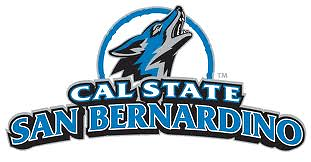 Scholarships
On-campus scholarships are administered by the Office of Financial Aid and Scholarships, academic colleges, various campus departments and associations. 
These are available for both incoming and/or continuing students and are generally awarded based on financial need, merit, leadership, talent and community service. 
Some scholarships may require a GPA of 2.0 or higher and enrollment criteria may vary by each scholarship.
The online application is available to current CSUSB students and incoming CSUSB 'applicants' with a Coyote ID. The general online application (accessible via MyCoyote) must be submitted electronically by the deadline listed on the application.
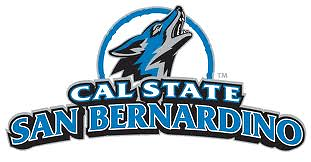 Scholarships cont.
In addition to the online application and autobiographical statement, a letter of recommendation is required to be uploaded into the application no later than one week after the application deadline by a teacher or faculty member. 
Students who complete a general application will automatically be considered for all scholarships for which they are eligible.
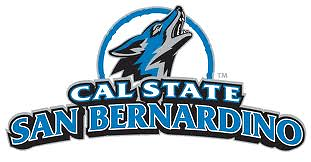 Scholarships cont.
Scholarships are normally awarded during the spring and summer for the upcoming academic year. During that time, scholarship award notifications will be sent which will include the name and amount of the scholarship. The award will also be posted to MyCoyote. Consideration for additional scholarship awards may continue throughout the academic year.
https://www.csusb.edu/financial-aid/prospective-students/types-aid/scholarships/campus-scholarships
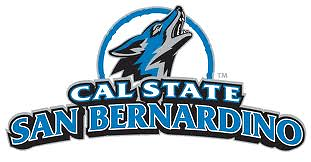 Federal Direct Loans
CSU San Bernardino participates in the Federal Direct Loan Programs through the Department of Education. Students, who are undergraduate, credential and graduate students, enrolled at least half-times are eligible to borrow.
Eligible students must be admitted, in good academic standing and enrolled in a program leading to a degree or teaching certificate. The loans awarded are either subsidized, unsubsidized or a combination of both.
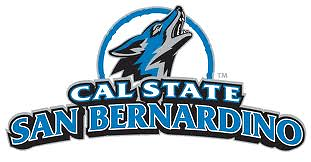 [Speaker Notes: If no SSN for parents, they will need to print a signature page to mail.]
Federal Direct Loans cont.
Eligible students must be admitted, in good academic standing and enrolled in a program leading to a degree or teaching certificate. 
The type and amount of loans offered will be determined by a student’s financial eligibility, dependency status, grade level, and overall aggregate limits of previously borrowed funds. Graduate students are only eligible for Unsubsidized Loans.
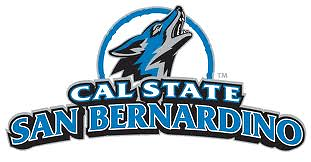 [Speaker Notes: If no SSN for parents, they will need to print a signature page to mail.]
Borrow Wisely
Although a Direct Loan is a convenient source of additional funding for education, it is a loan that will be repaid with interest. It is important to budget and borrow carefully:
Consider ways to keep educational costs down in order to limit total loan debt.
Borrow only what is needed. Loans must be repaid with interest and depending on the type of loan, can begin accumulating immediately upon disbursement of the loan.
Before borrowing, a student should use the Department of Education’s Budget Calculator to estimate both the amount of debt he/she may be able to afford and the potential monthly loan payment after he/she graduates.
Consider completing the Financial Awareness counseling session to assist in understanding financial aid and assist in managing finances.
Direct Loans provide the borrower with delayed repayment while in-school and flexible repayment options for when he/she enters into repayment.
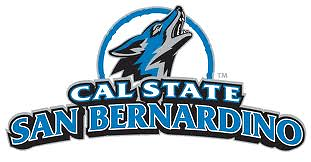 [Speaker Notes: If no SSN for parents, they will need to print a signature page to mail.]
Borrow Wisely cont.
Remember: A borrower is obligated to repay loans regardless of whether he/she completes his/her education is satisfied with his/her education or is able to find a job.
https://www.csusb.edu/financial-aid/prospective-students/loans/direct-loans
https://www.csusb.edu/sites/default/files/upload/file/Loan_Limit_Chart_0.pdf
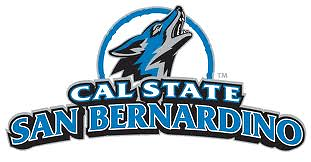 [Speaker Notes: If no SSN for parents, they will need to print a signature page to mail.]
CSUSB Financial Aid Office
https://www.csusb.edu/financial-aid
909-537-5227 (phone)
909-537-7024 (fax)
University Hall-150
CSUSB FAO
@CSUSBFA
@CSUSBFA
Hours
Mon-Thurs 8:00AM-6:00PM
Friday 8:00AM-5:00PM
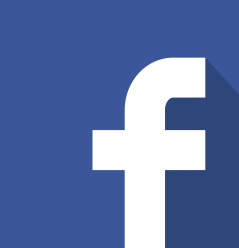 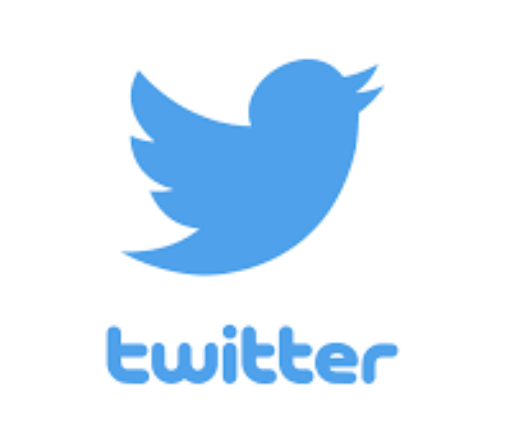 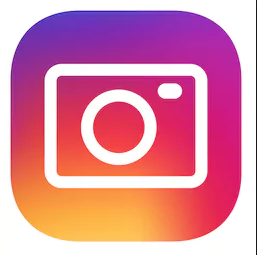 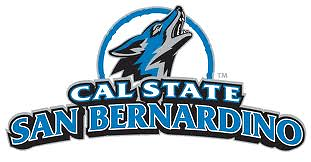 Questions
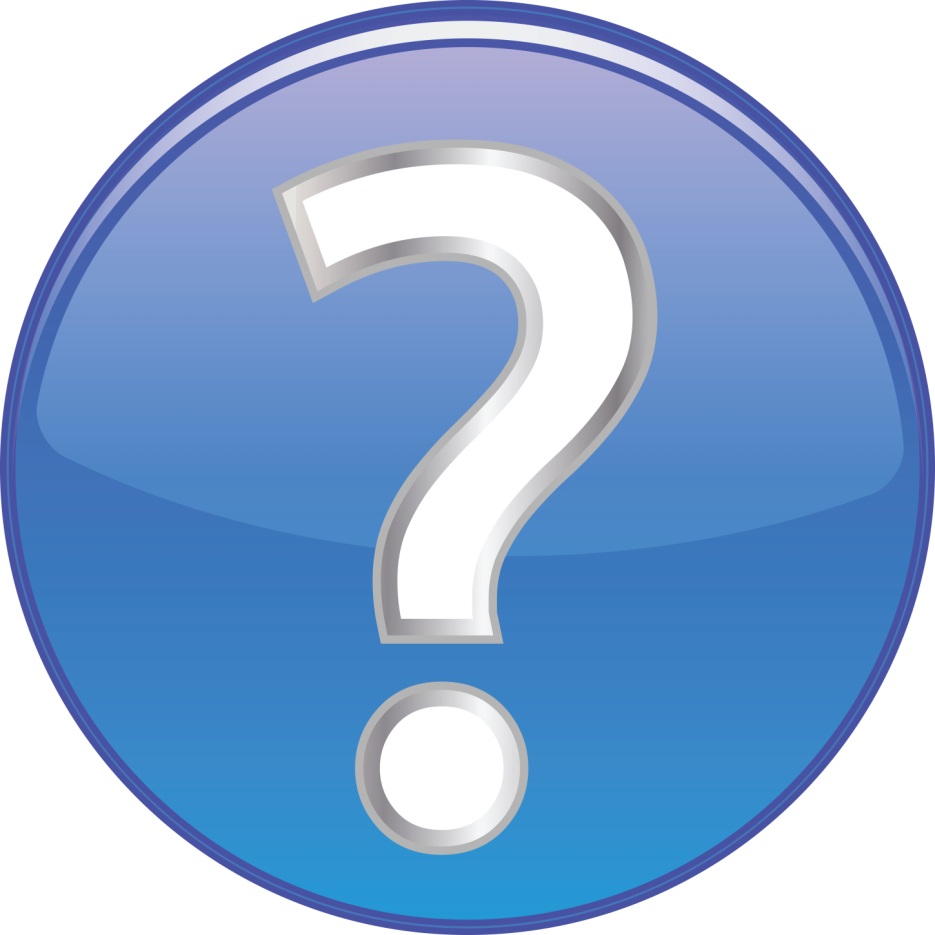 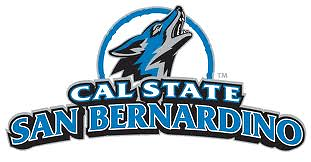